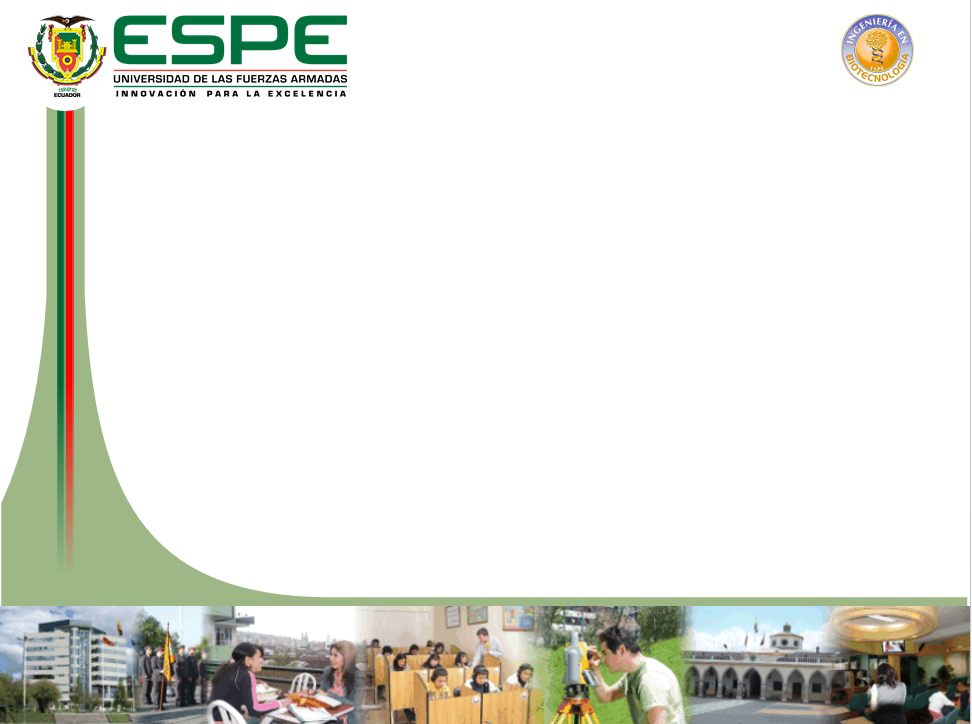 DEPARTAMENTO DE CIENCIAS DE LA VIDA

CARRERA DE INGENIERÍA EN BIOTECNOLOGÍA

PROYECTO DE INVESTIGACIÓN PREVIO A LA OBTENCIÓN DEL TÍTULO DE INGENIERO EN BIOTECNOLOGÍA

TEMA: “VALIDACIÓN DEL MÉTODO DE DETERMINACIÓN DE NITRITOS POR ESPECTROFOTOMETRÍA DE LUZ VISIBLE EN AGUA SUPERFICIAL Y POTABLE EN LA EMPRESA PÚBLICA METROPOLITANA DE AGUA POTABLE Y SANEAMIENTO (EPMAPS).”

Elaborado por:
Sánchez Alexander Wladimir

Director del Proyecto: 
Ing. Rafael Vargas Verdesoto
 
Sangolquí, 2017
ÍNDICE
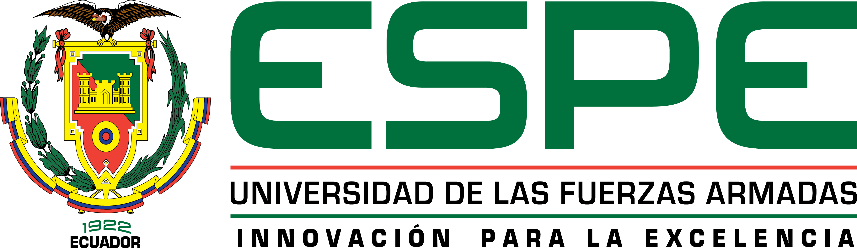 [Speaker Notes: Sigue escuel politecinca del ejercito en la base de l adispos]
FORMULACIÓN DEL PROBLEMA
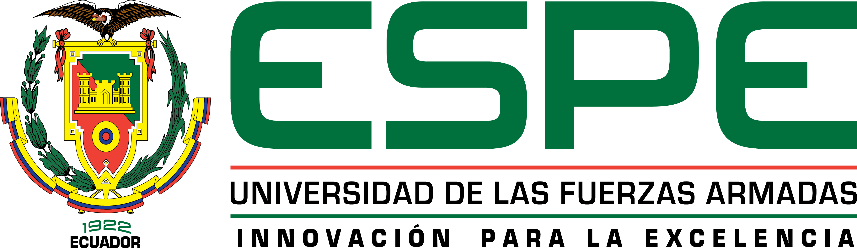 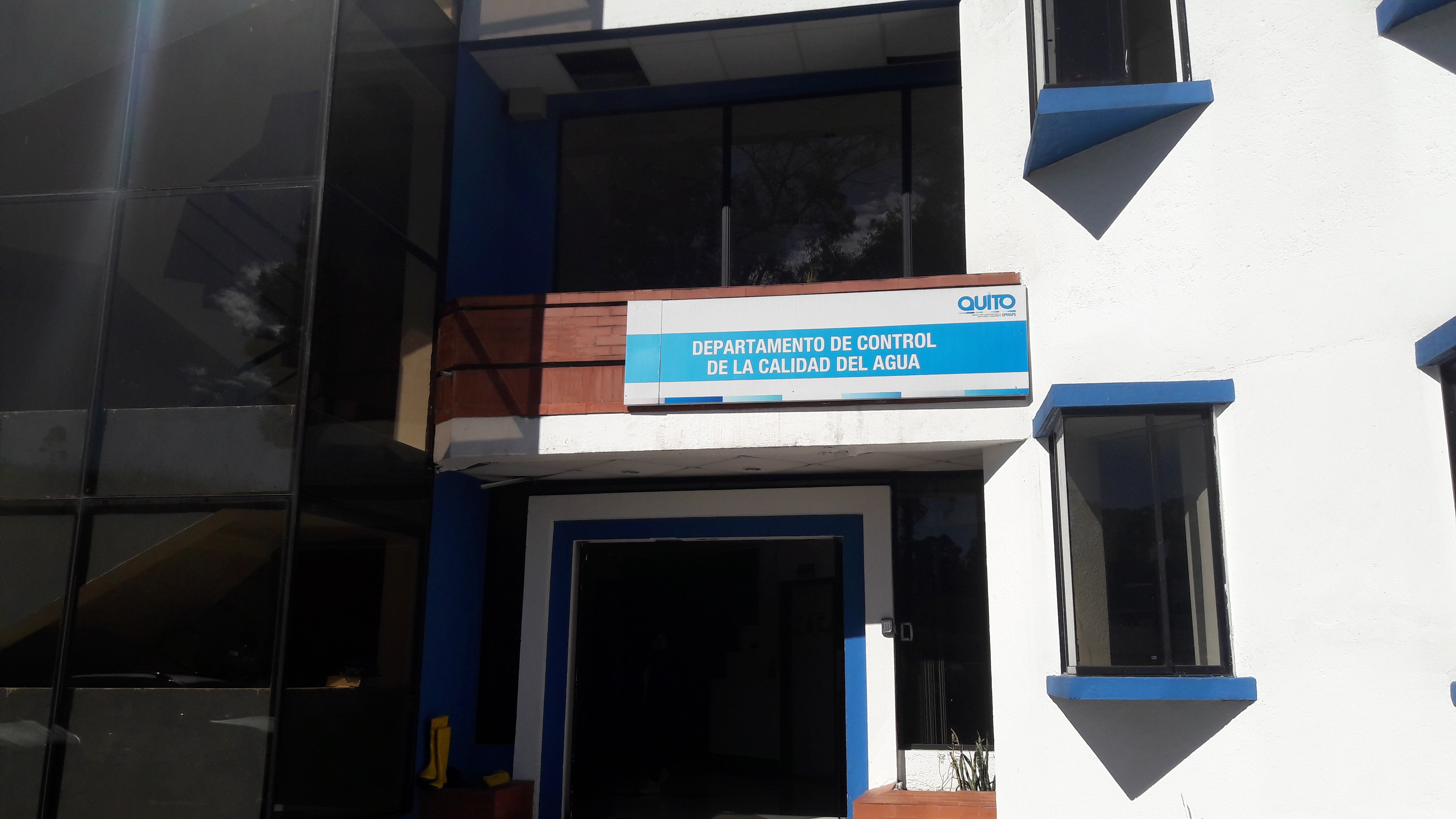 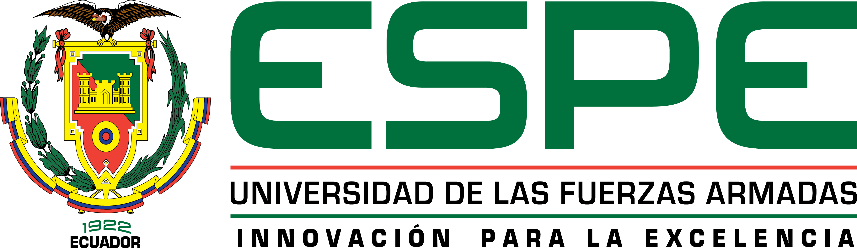 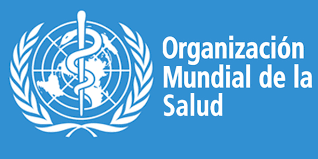 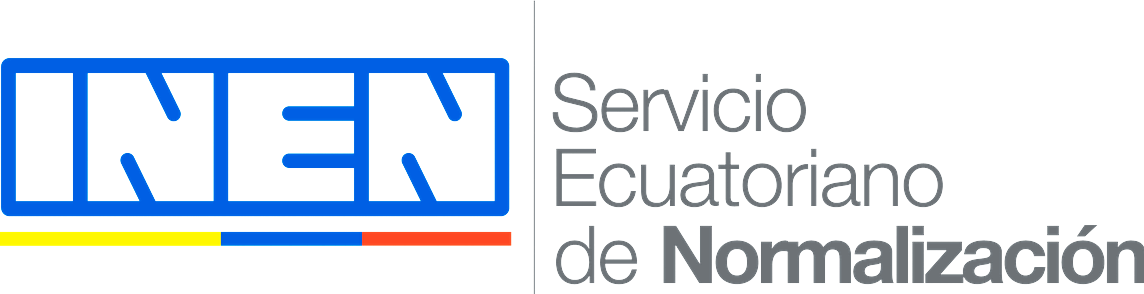 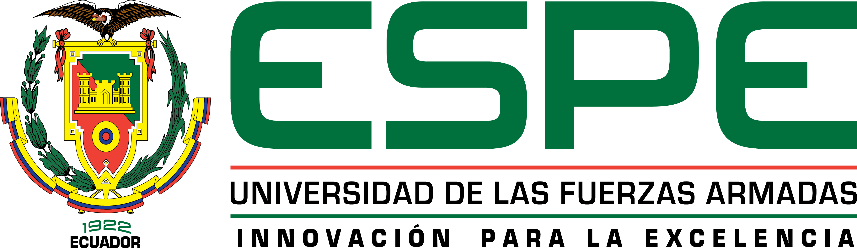 JUSTIFICACIÓN DEL PROBLEMA
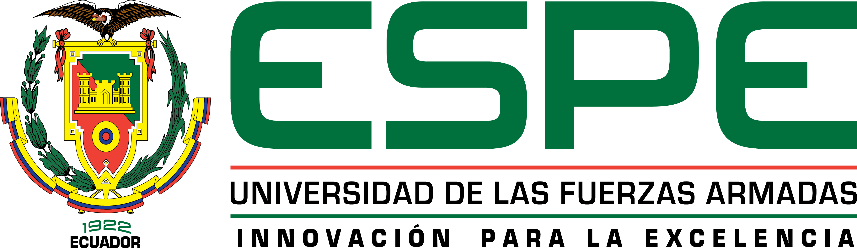 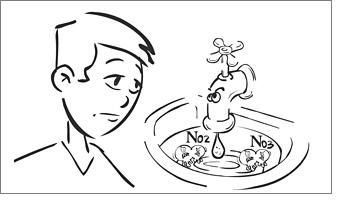 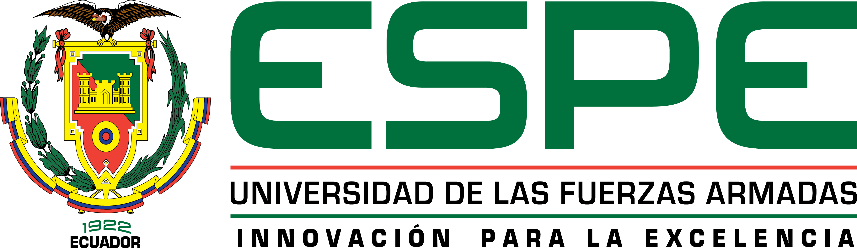 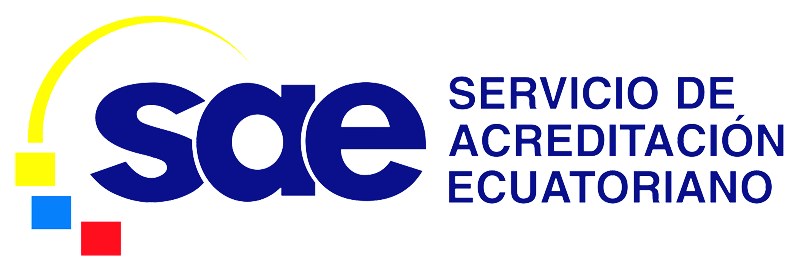 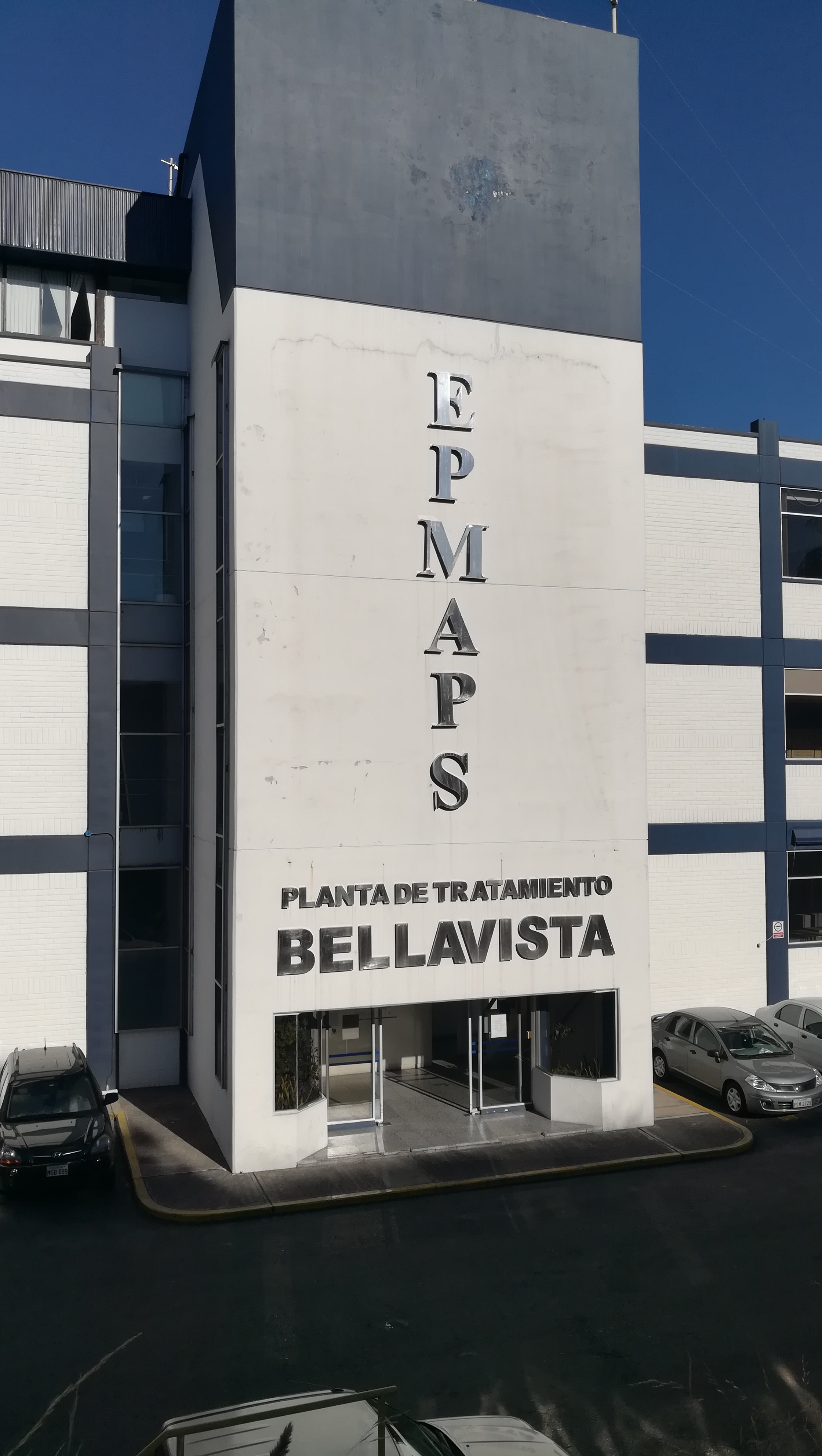 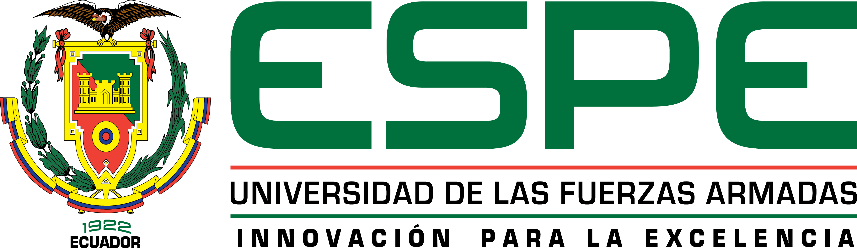 OBJETIVOS
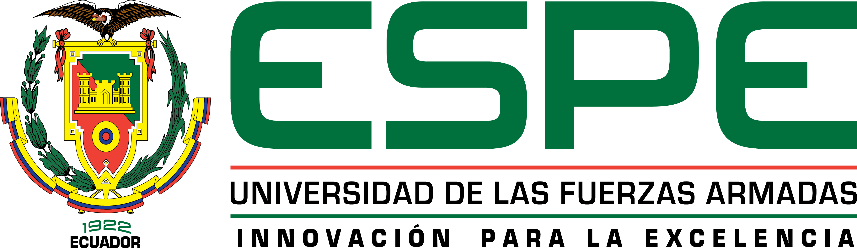 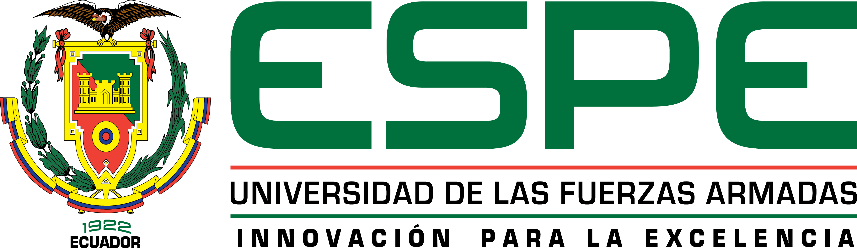 INTRODUCCIÓN
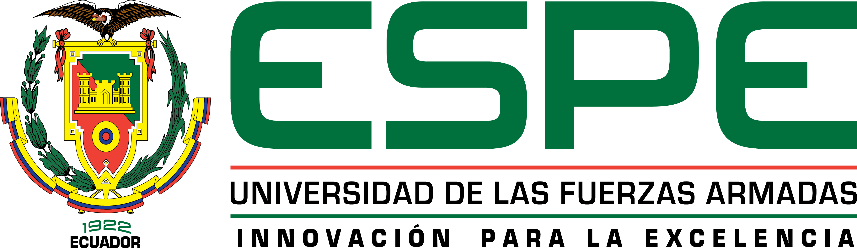 RECURSO AGUA
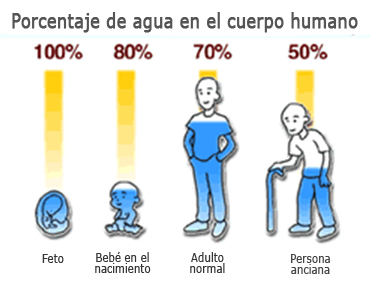 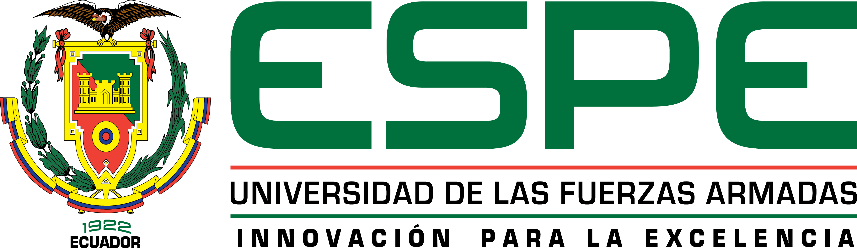 PROPIEDADES DEL AGUA
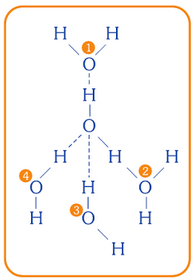 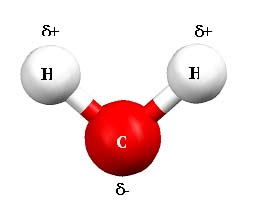 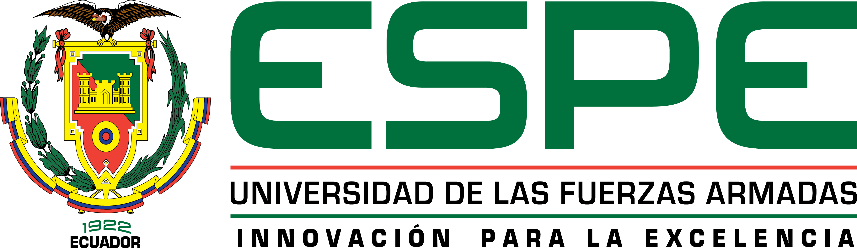 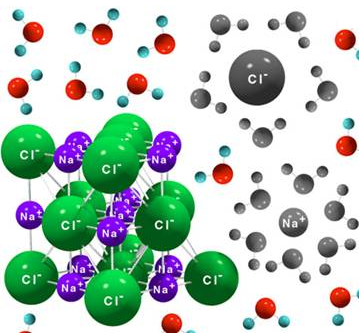 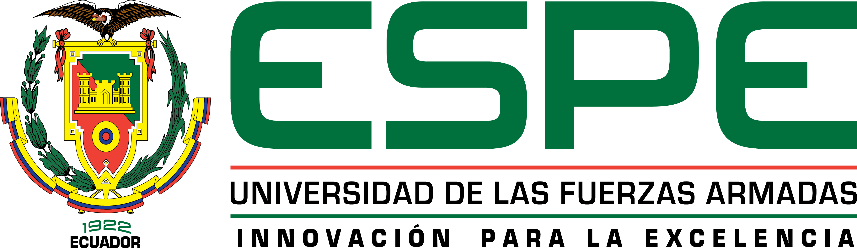 NITRÓGENO
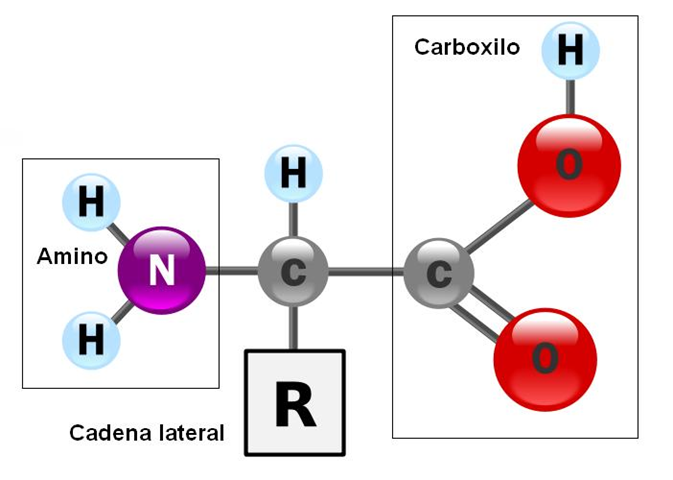 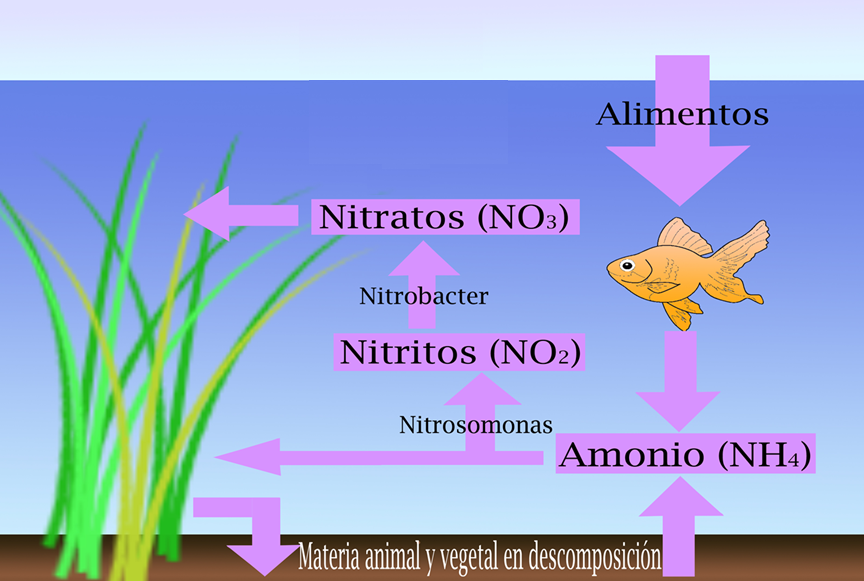 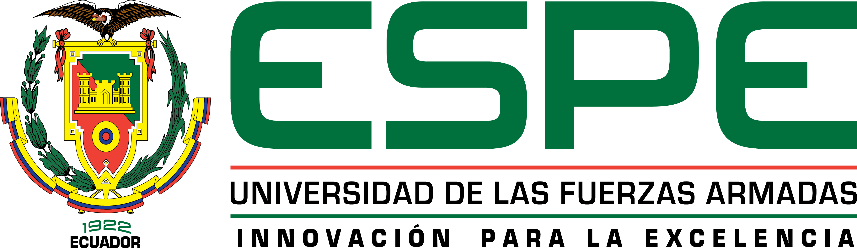 NITRÓGENO EN LA NATURALEZA
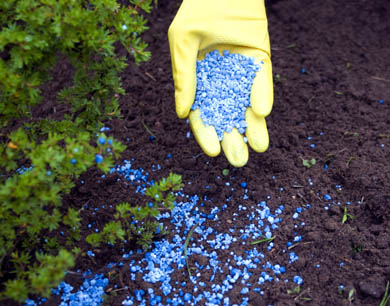 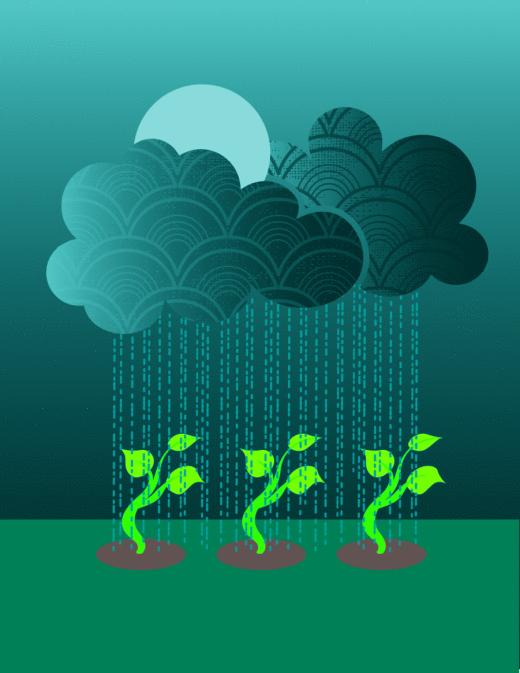 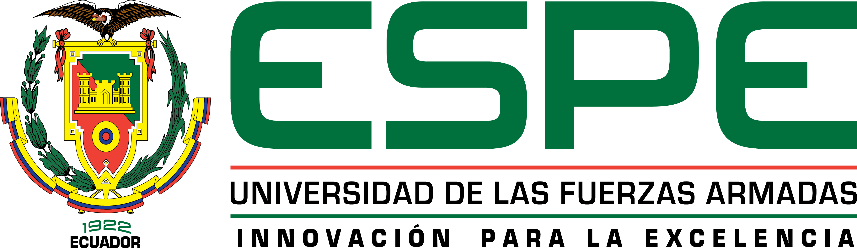 PROBLEMAS DE NITRITOS EN LA SALUD
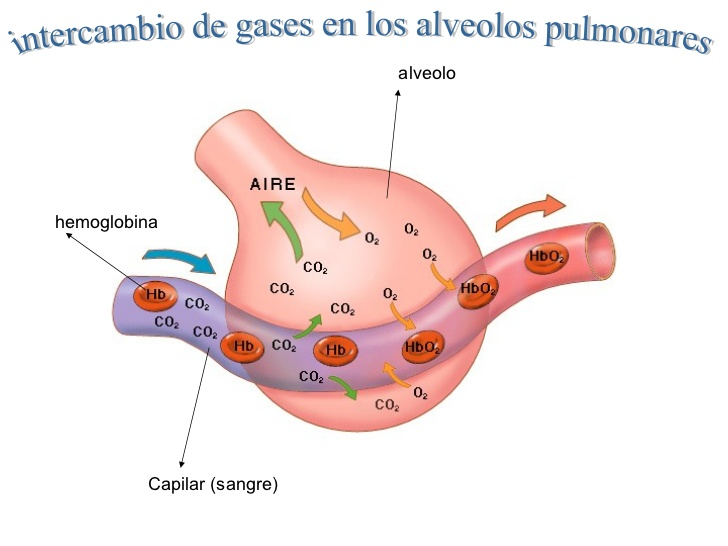 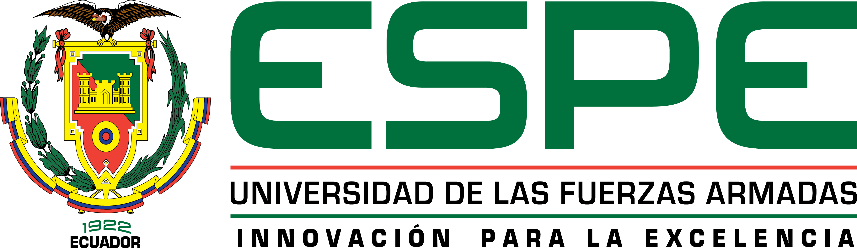 METODOLOGÍA
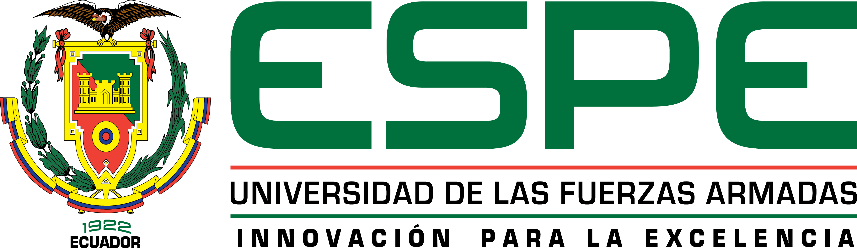 FASE INICIAL DE LABORATORIO
Micropipeta de 5 ml.
Reactivo de color
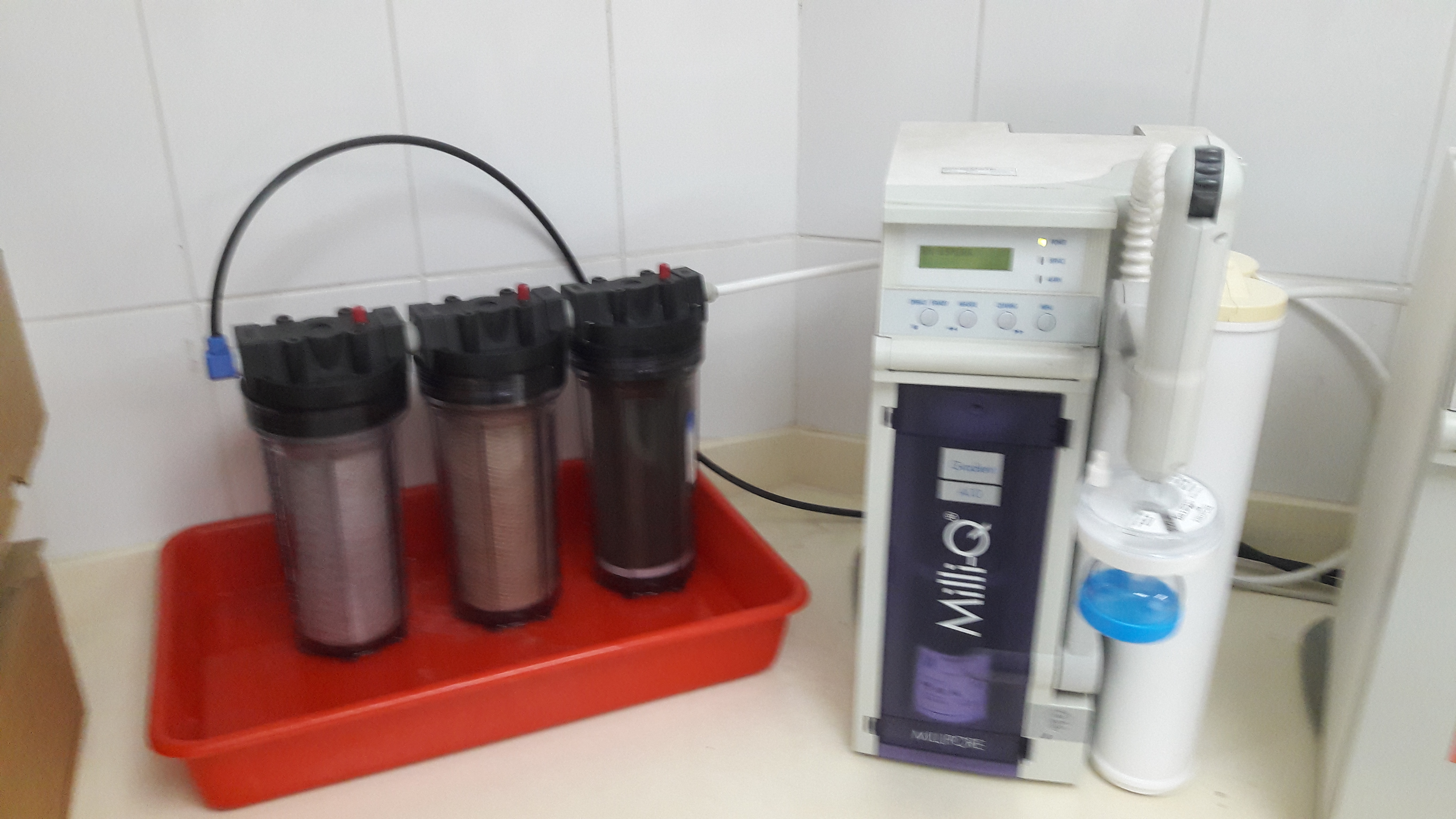 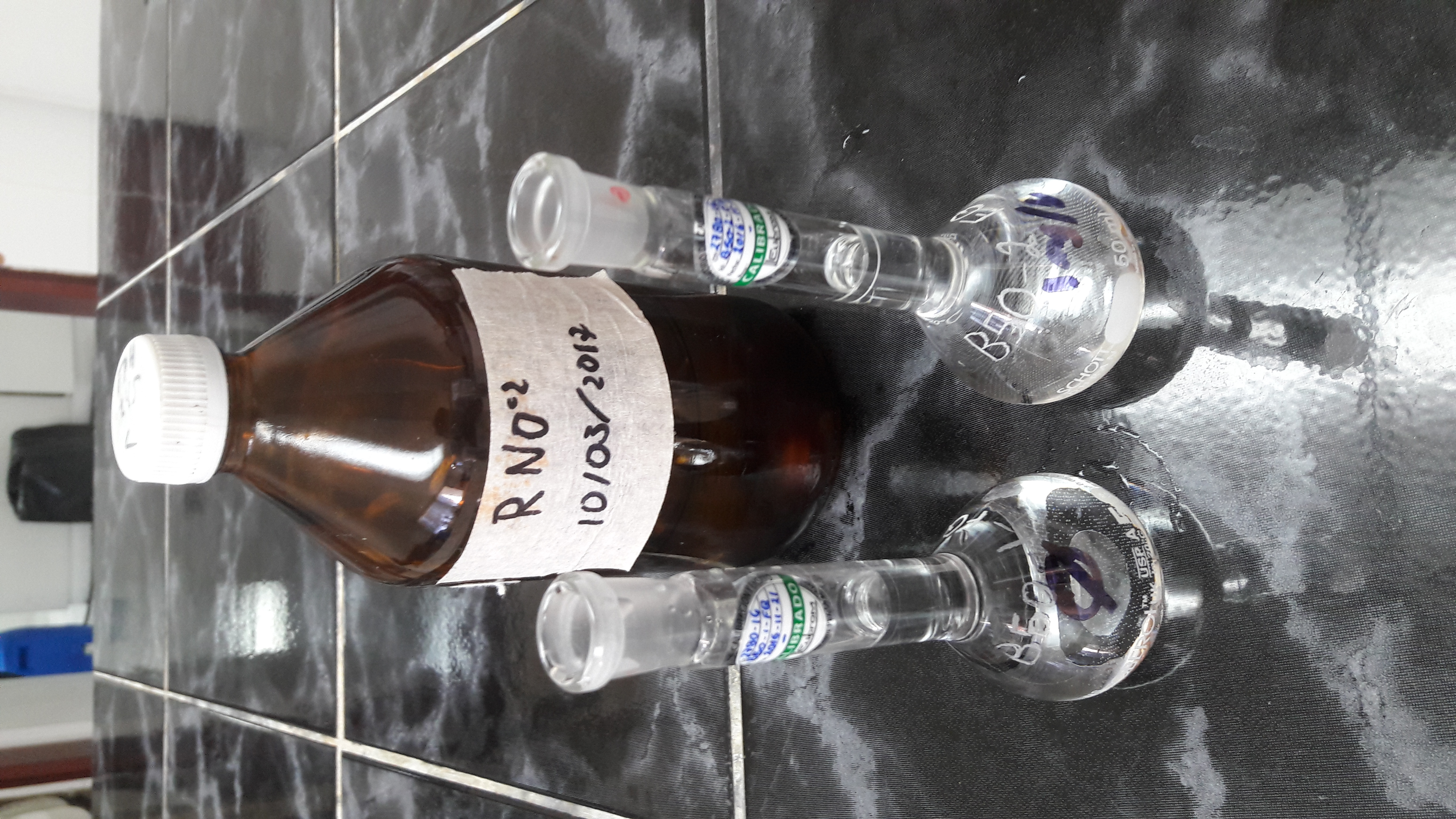 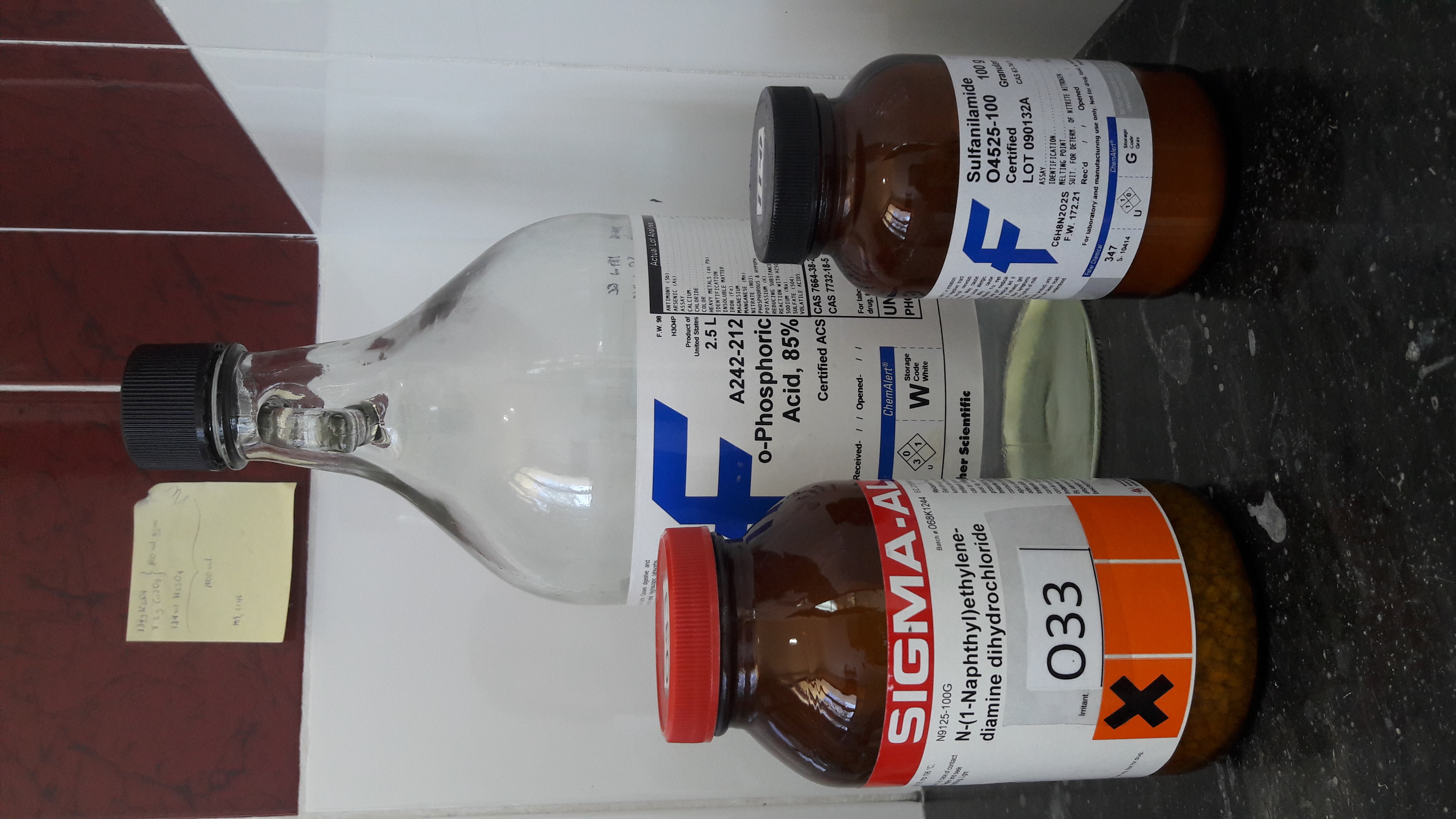 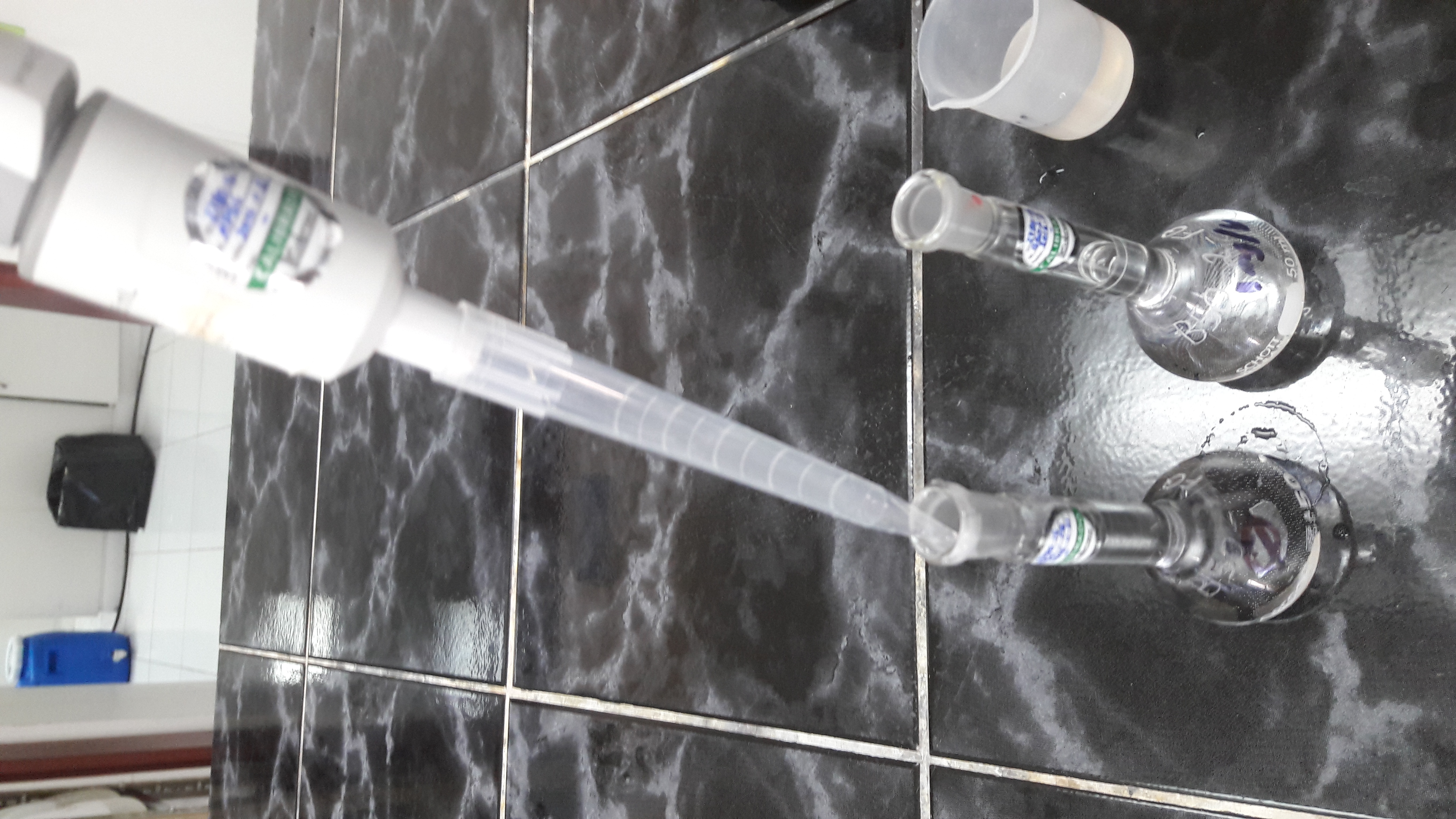 Agua ultra pura libre de nitritos
Balón aforado de 50 ml.
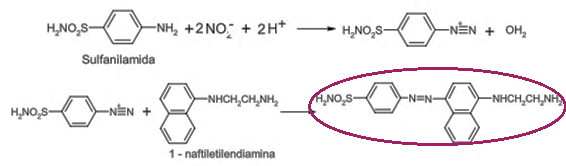 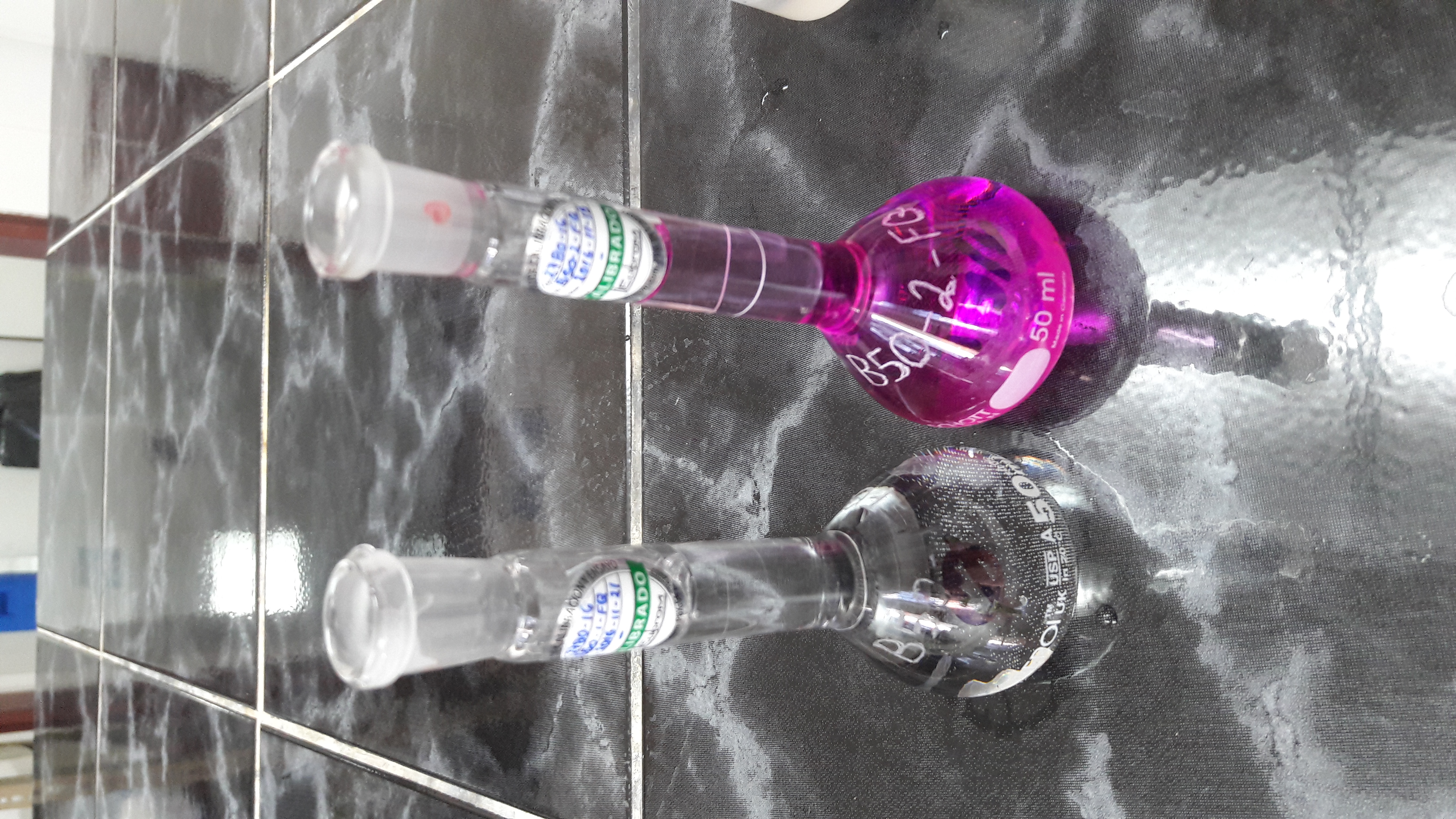 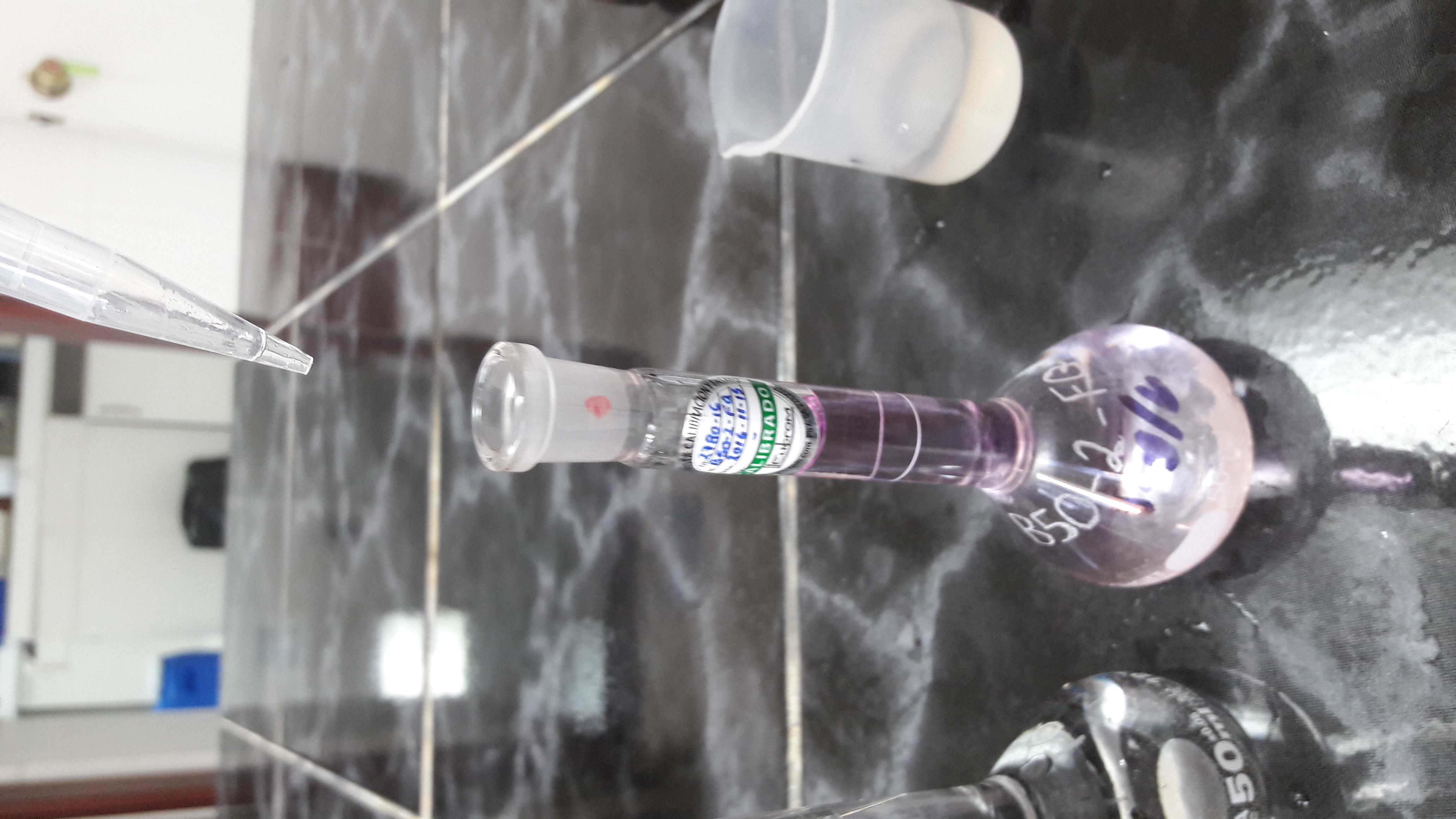 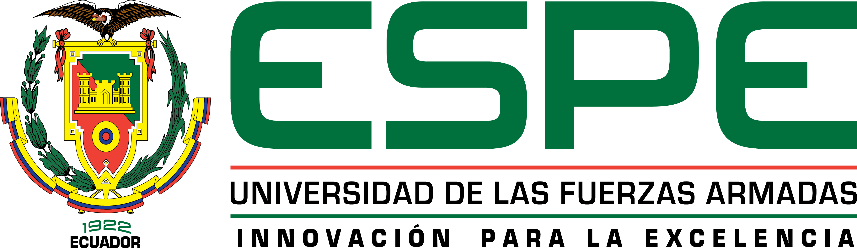 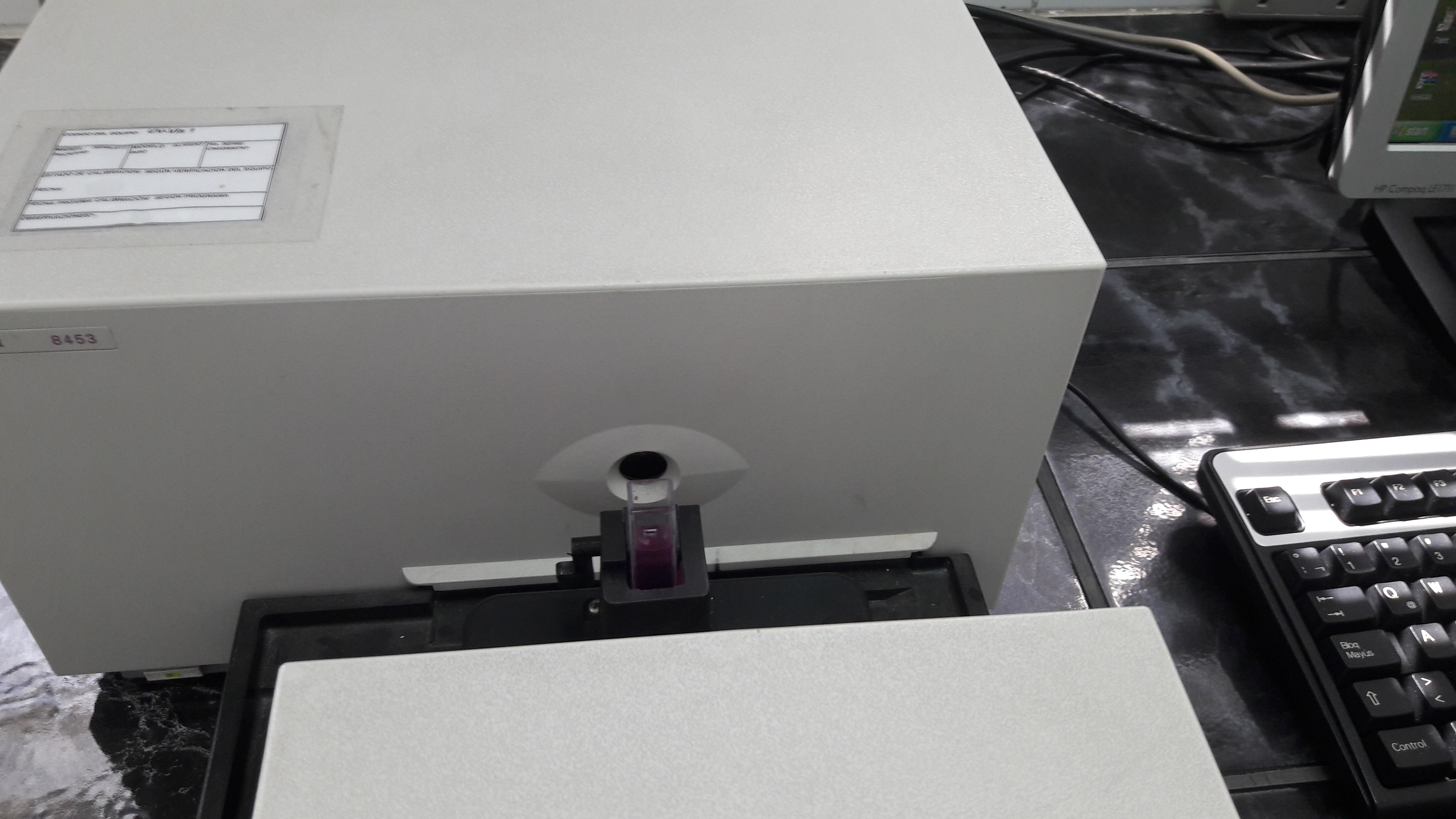 Celda de cuarzo de 1 cm de longitud
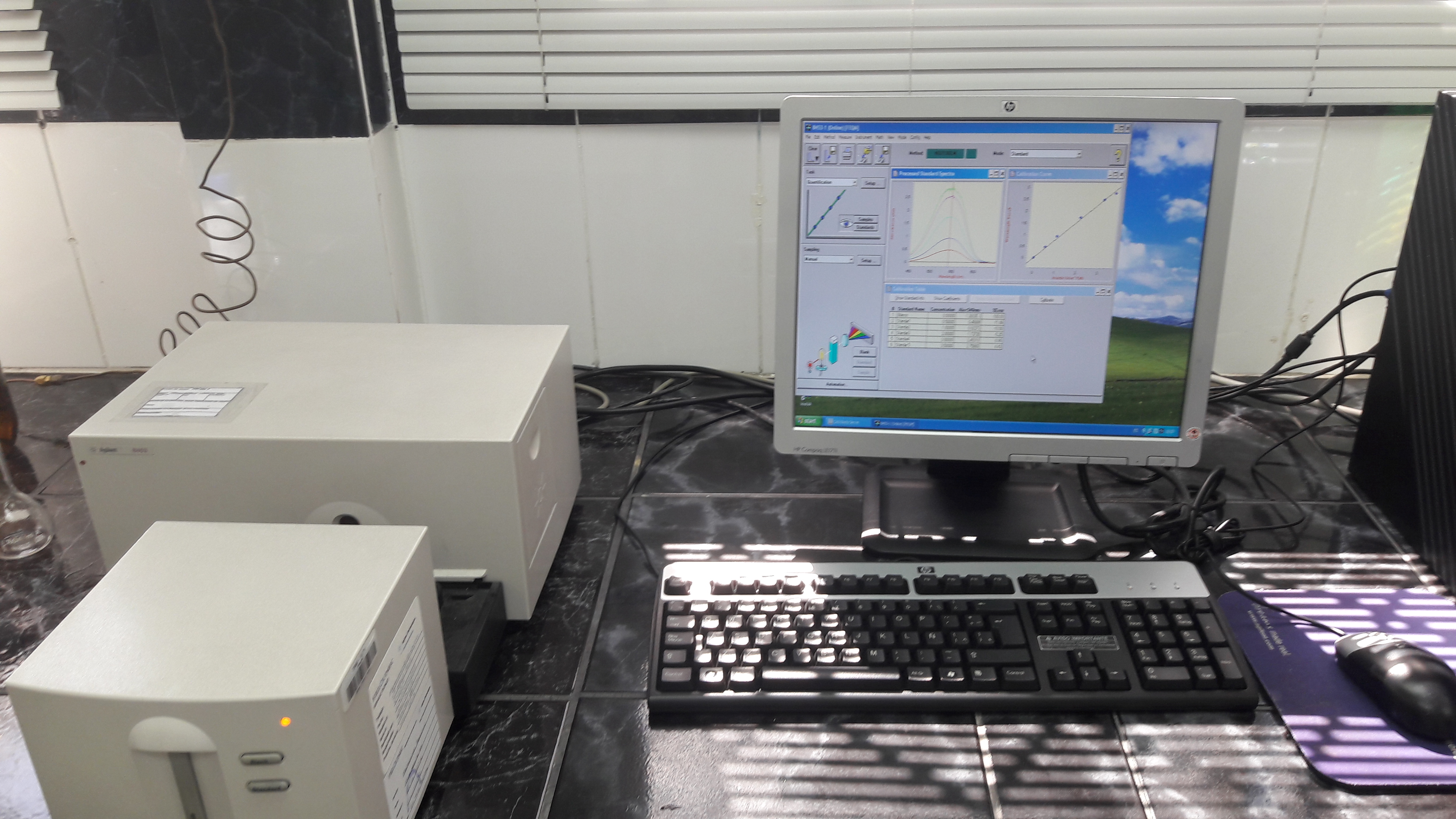 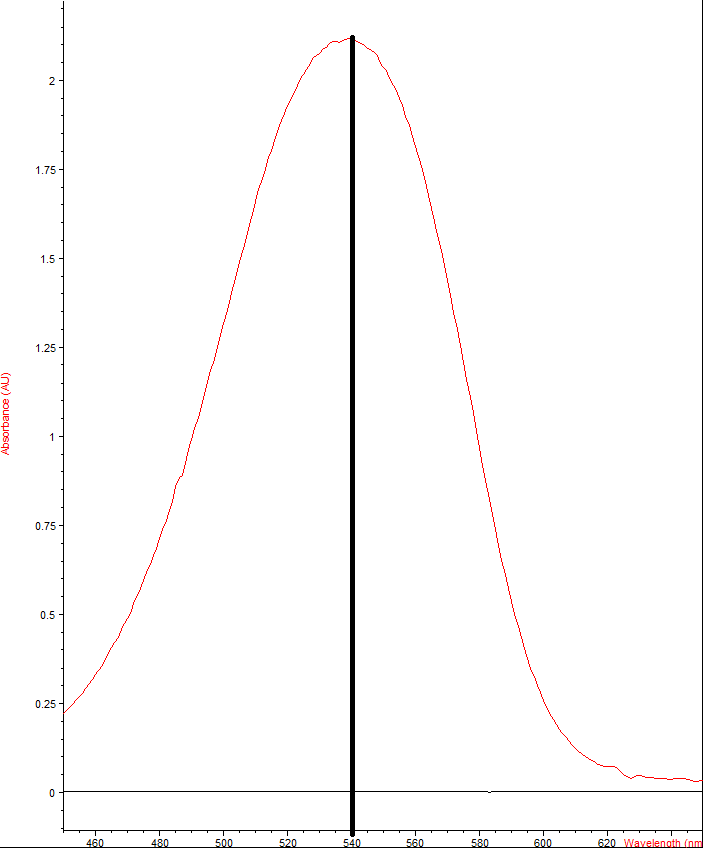 Espectrofotómetro de luz visible Agilent 8453.
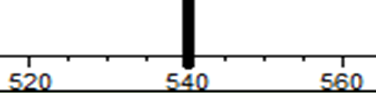 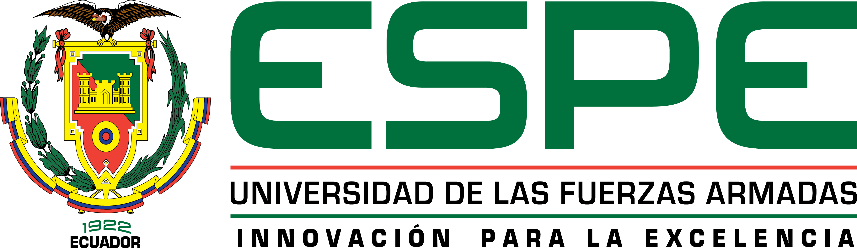 Patrón primario de 1000mg/L de NO2-1 certificado y vigente
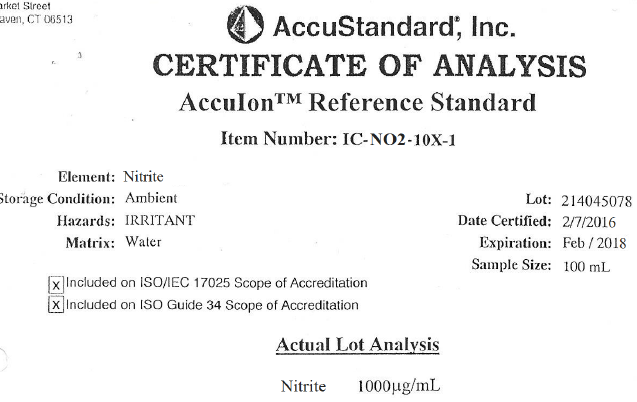 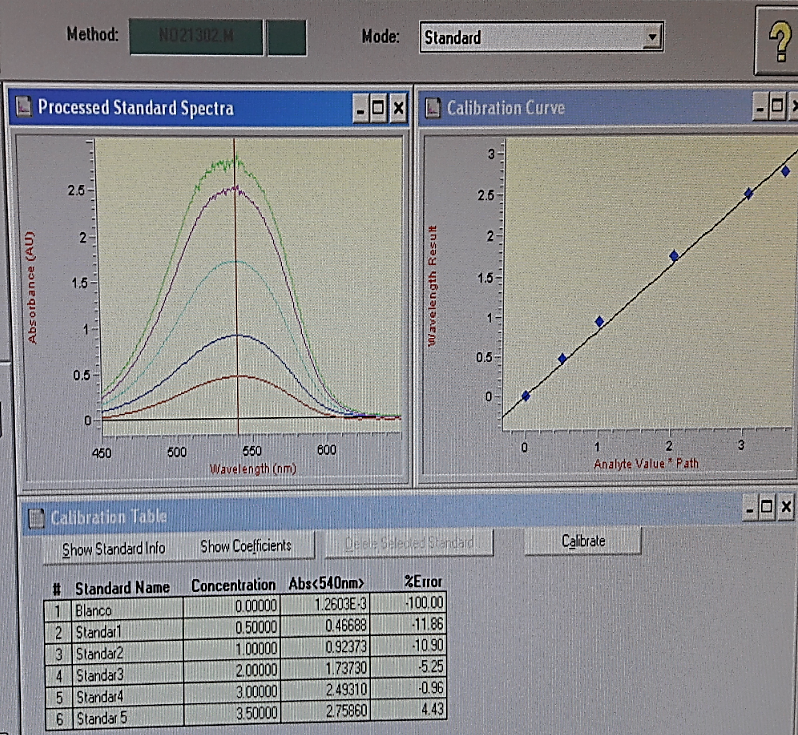 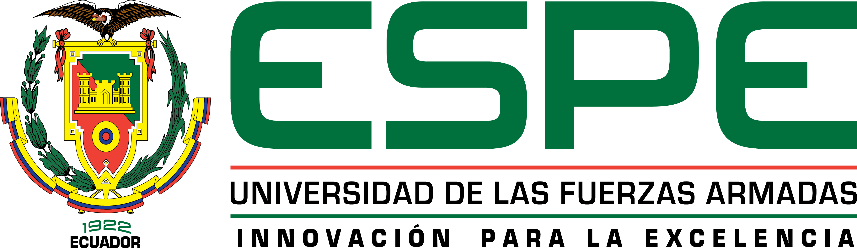 FASE DE CAMPO
Se tomo muestras de las plantas de tratamiento de Puengasi y bellavista.
Se coloca tres gotas del tiosulfato de sodio al 3% por un frasco que contenga 250 ml de agua tratada.
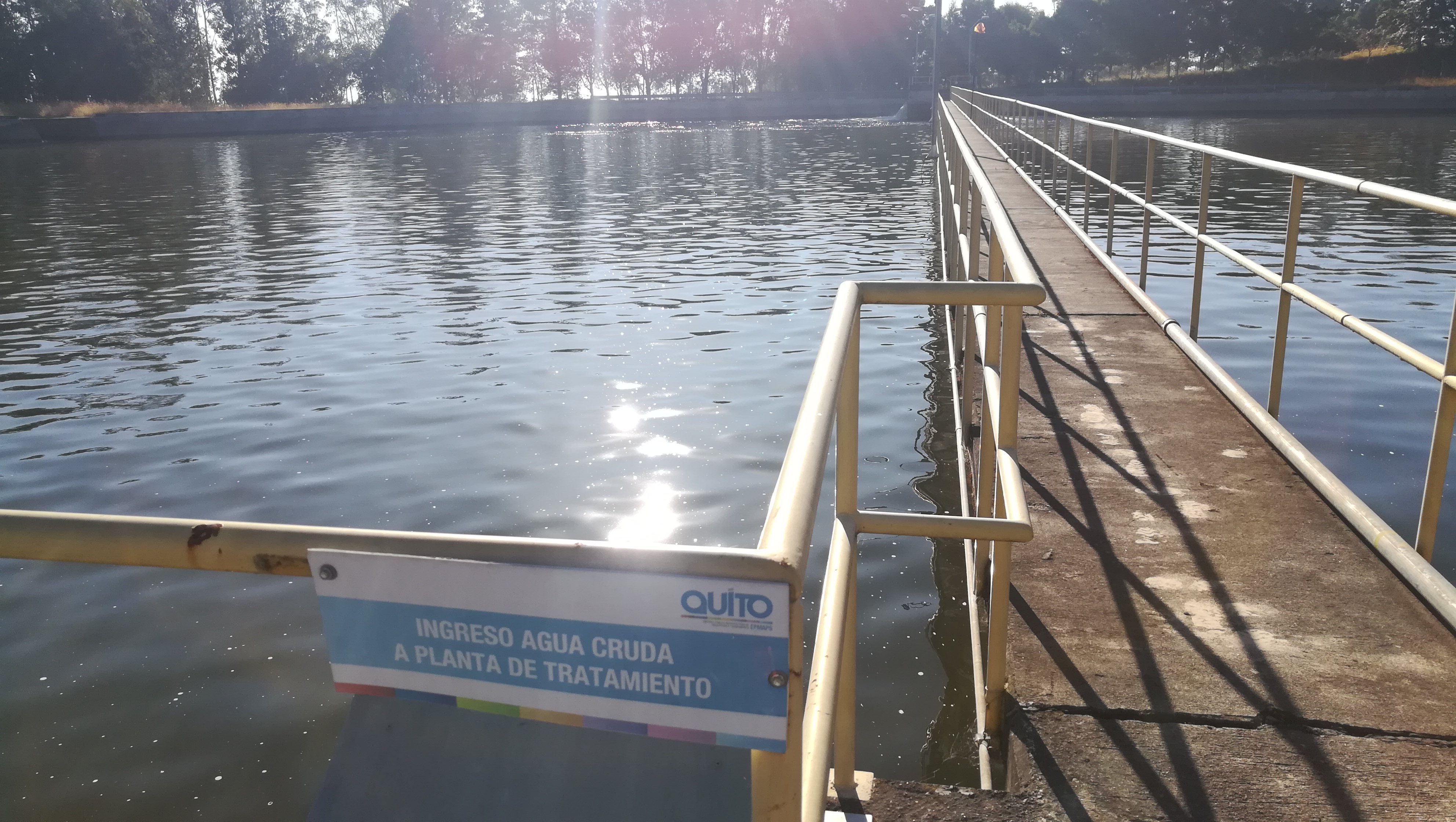 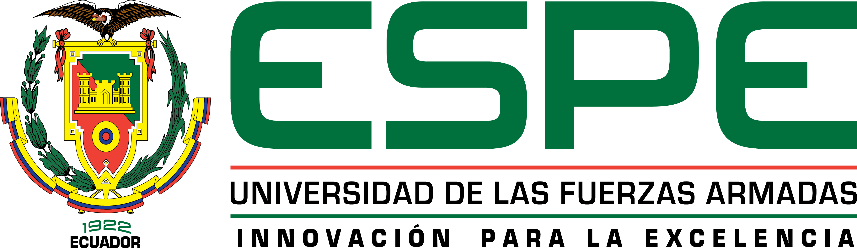 ANÁLISIS  DE LA EXACTITUD
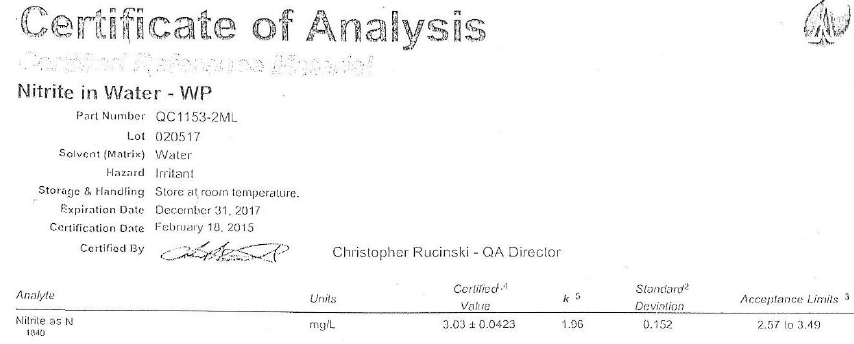 Material de referencia certificado y vigente de 3mg/L de N-NO2-1.
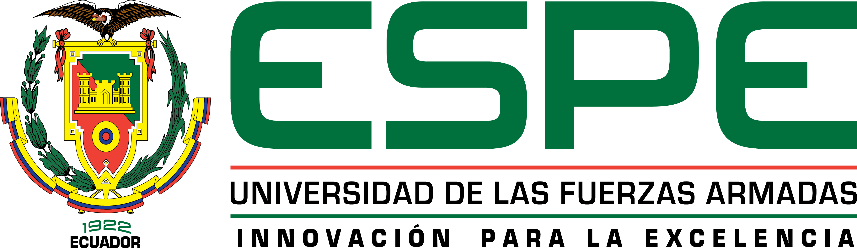 RESULTADOS Y DISCUSIÓN
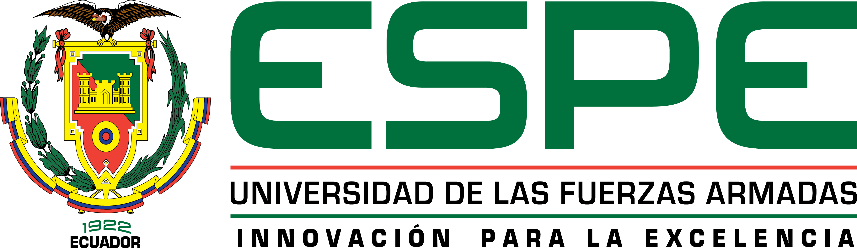 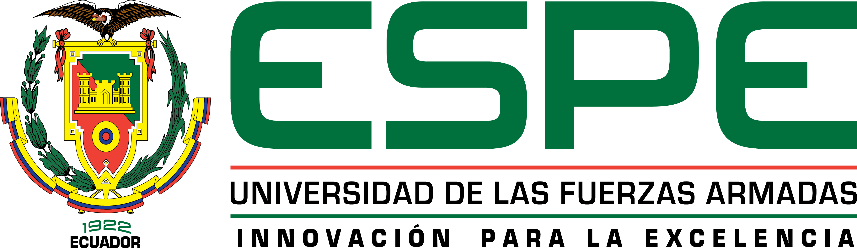 ANOVA
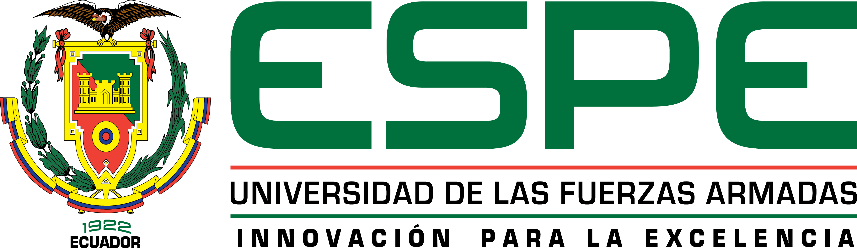 EFECTO MATRIZ
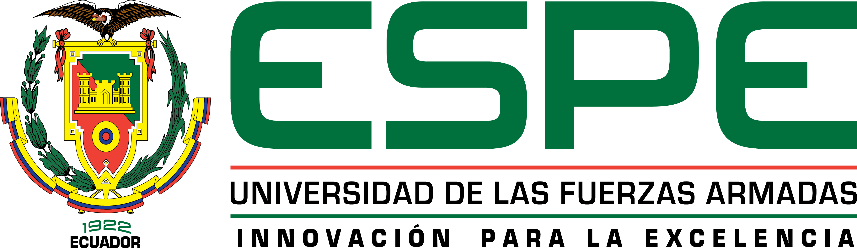 EXACTITUD
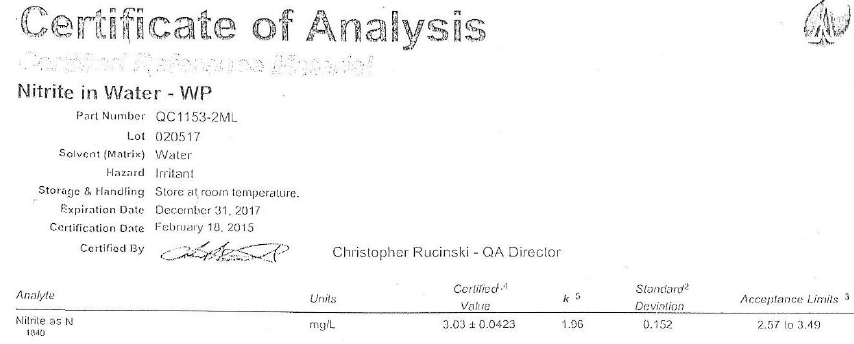 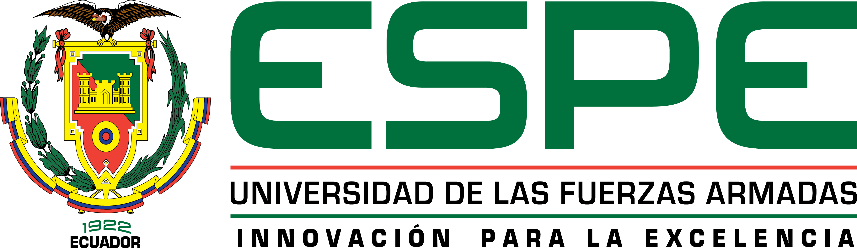 INCERTIDUMBRE
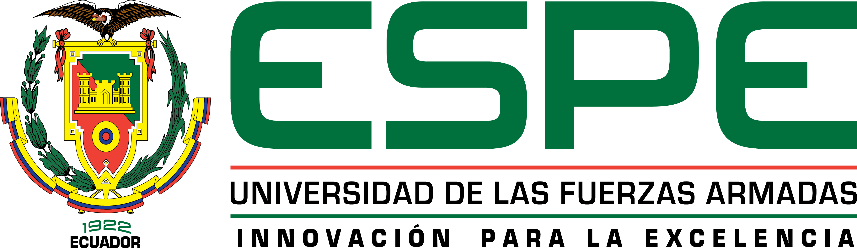 CONCLUSIONES Y RECOMENDACIONES
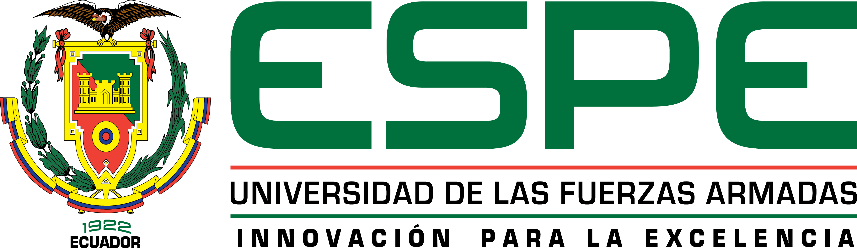 CONCLUSIONES
Se cumplió con todos los parámetros de validación establecidos por el servicio de acreditación ecuatoriana bajo la norma ISO 17025.
Se pudo contrarrestar la influencia del cloro en la medición de nitritos logrando obtener porcentajes de recuperación dentro de lo aceptable, por lo que se confirma que no existen interferencias en la medición de nitritos en agua potable.
Se logró implementar el método de determinación de nitritos por espectrofotometría de luz visible para agua superficial y potable en el L3C.
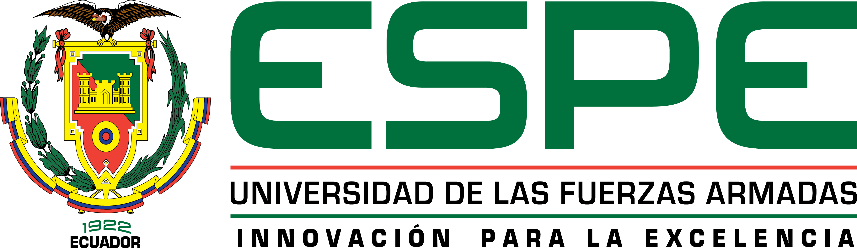 RECOMENDACIONES
Cuando se utilice el método se deberá realizar una lectura de un estándar de 1.5 mg/L de NO2-1, para asegurar la veracidad de los resultados.
En lecturas que sobrepasen las 30 muestras se deberá leer el estándar antes y después de las muestras.
Cuando se prepare un reactivo de color nuevo se deberá realizar la lectura de un material de referencia para asegurar que no existen cambios en las lecturas por el reactivo.
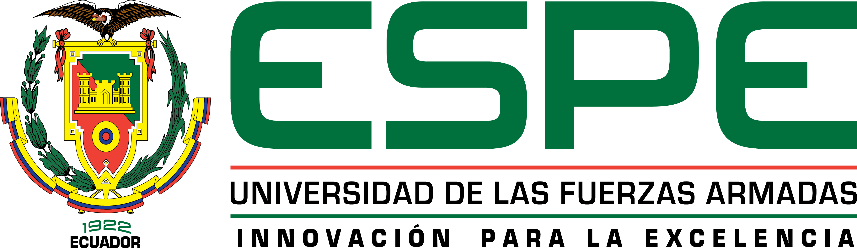 AGRADECIMIENTOS
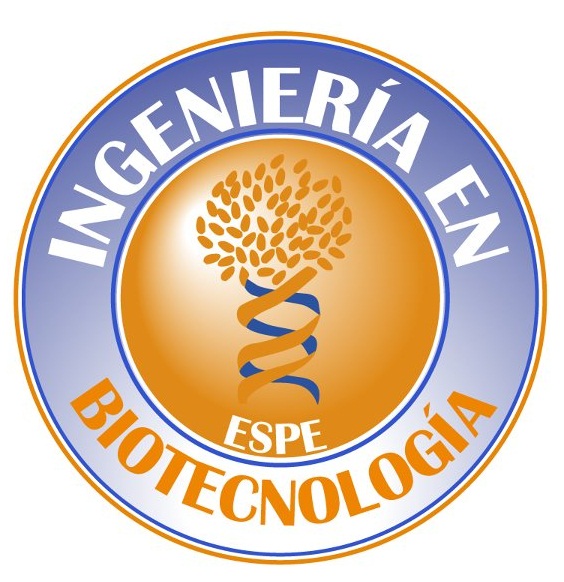 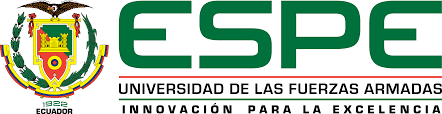 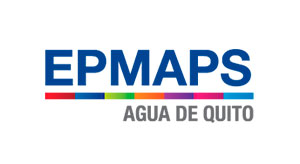 Ing. Rafael Vargas
Químico Fabián Bernal
Jorge Sánchez y Marcia Nacevilla
Priscila Ortega
Dr. Edgar Pazmiño y su equipo
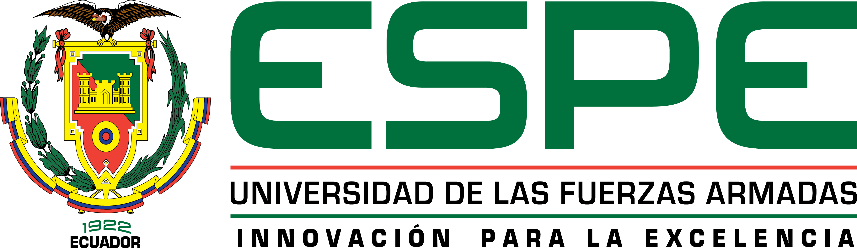